Energy-dependent flavor ratios, cascade/track spectrum tension and high-energy neutrinos from magnetospheres of supermassive black holes
1
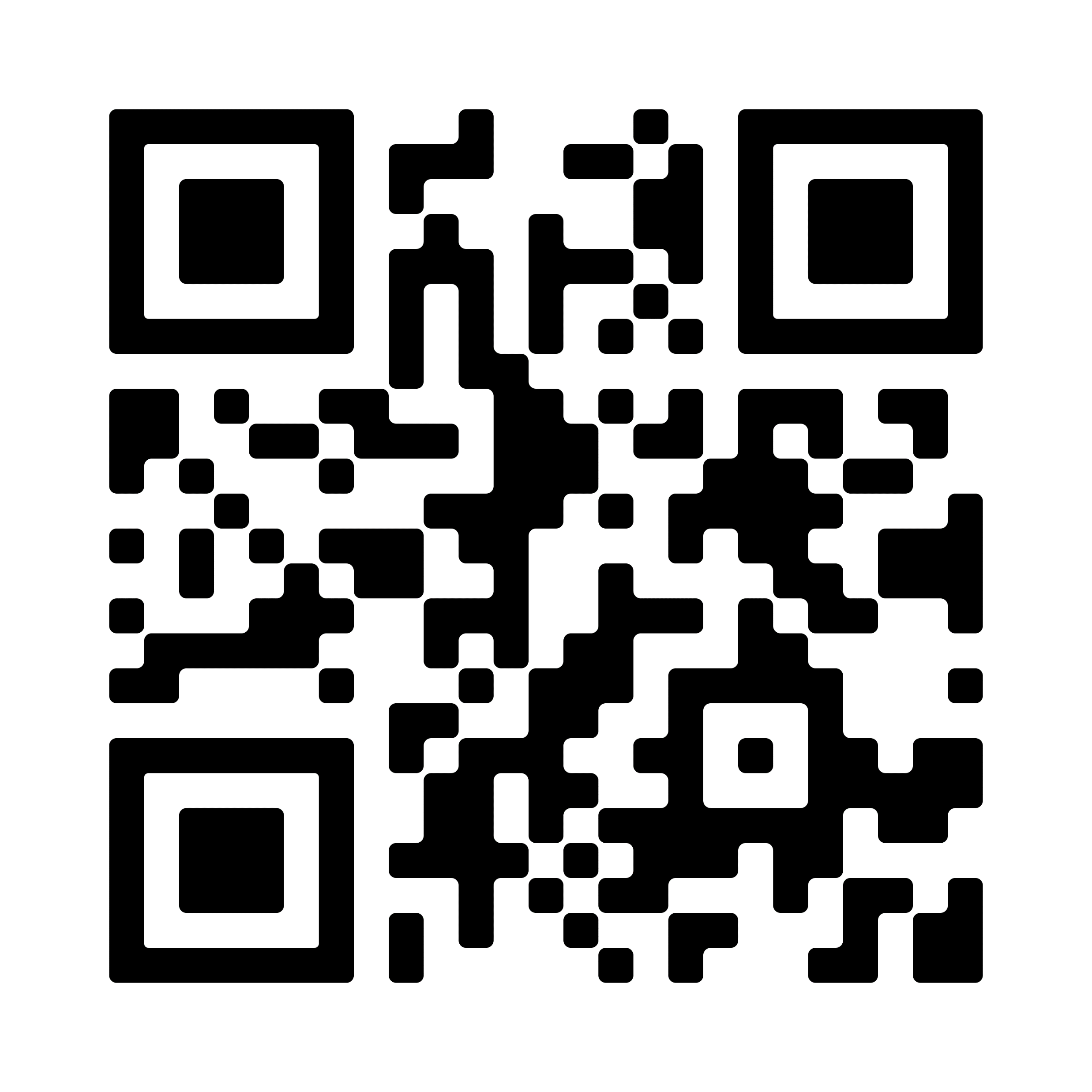 The origin of high-energy astrophysical neutrinos?
Intro
arXiv:2204.09339
change of the flavor content of astrophysical neutrinos with energy?
a mild tension between spectra obtained in different analyses
IceCube neutrinos (E>10000 GeV)
2
Analysis
3
Analysis
4
Analysis
5
Analysis
6
SMBH toy model
7
SMBH toy model
8
SMBH toy model
9
SMBH toy model
10
SMBH toy model
11
SMBH toy model
12
SMBH toy model
13
SMBH toy model
14
0
1
2
3
4
5
It is presently unclear, whether the tension is caused by systematic uncertainties or byphysical reasons.
We assumed that the reason for the discrepancy is related to the change of flavor composition
Then we estimated the magnetic field atsources required for this switch
We constructed a quantitative toy model
We found that this model describes well thespectra provided an additional componentwith standard flavor content is added at low energies
Detailed studies of energy-dependent flavor ratios will become possible only with the next-generation neutrino telescopes
Conclusions
15
16
17